Market Credit Working Group update to the Wholesale Market Subcommittee
Brenden Sager, Austin Energy, Chair
Seth Cochran, DC Energy, Vice Chair
2 June 2021
1
MCWG update to WMS
General Update

22 July 2021 Joint MCWG/CWG WEBEX Meeting
2 NPRRs reviewed for their credit impacts, 1083 and 1073 

1083NPRR Modification of Uplift Allocation Rules to Address Role of Central Counter-Party Clearinghouses.  
Credit WG reviewed Nodal Protocol Revision Request (NPRR) 1083 and determined that it would not require changes to the credit methodology.  
It will reduce the Counter-Parties that would be subject to the default uplift, and therefore could increase default uplift amounts and credit requirements for Counter-Parties not covered by the exemption.  
This NPRR is in compliance with the SBs 3, 1580 & HB 4492.
2
MCWG update to WMS
Review NPRR 1073 Market Participant Application Changes
On July 21, 2021, the Credit WG again reviewed Nodal Protocol Revision Request (NPRR) 1073.  
The Credit WG believes this NPRR will provide positive credit impacts and is consistent with the ERCOT filing at the Public Utility Commission of Texas (PUCT) regarding implementation of default allocation rules.  
Credit WG supports the additional revisions within the 7/6/21 Luminant comments, but notes the need for a subsequent NPRR to address the appeal process for Entities deemed to be Principals under NPRR1073.
3
Default Allocation Discussion
Concerns about CRR calcs in MW’s versus dollar-based
Defaults should be allocated among MP types (load/gen/CRR) or public/private/government
Public power might be segregated in terms of defaults; Competitive MP’s would have their own defaults
Get away from MW allocation to more gross values based on invoice/settlement
Too much default allocation to CRR market
Not a good idea to send default activity to the forward hedging market and creating disincentives to do hedge
4
Uplift further discussion
Consider using dollar-based activity approach versus ERCOT’s MW-based approach
For example, a purchase of 100 MW at a price of $100, phys buyers are credited with 100 MW of Market Activity – someone purchasing 100 MW of CRRs with a price of $0.50 is also credited with 100 MW of Market Activity. CRR purchasers are penalized with their $50 of activity treated the same as $1,000 of energy
Value driving this CRR’s are disproportionately low
Uplifts driven by cash invoices are better; CRR’s are being hit hard
Invoices net dollar amounts
Note: example reflects case where CRRs clear much less per MW than energy because CRRs are the cost of congestion
5
Uplift further discussion
Important to establish cap on default uplifts
Wanting to protect market from second wave defaults after uplift put to the market
Try to spread out defaults among market but large default (currently $3.0B total) difficult to address
Consider dividing uplifts among MP’s based on type (load, generation and CRRAH)
Seth Cochran details other ISO’s on their practices
6
ISO/RTO Default Allocation Practices
MCWG update to WMS
Market-wide average TPE increased from $ 594.12 million in May to $ 610.6 million in June
TPE increased mainly due to 
higher Forward Adjustment Factors on 06/15/2021 and 
higher Real-Time prices 06/13/2021  and higher Day-Ahead prices on 06/15/2021 
Discretionary Collateral is defined as Secured Collateral in excess of TPE,CRR Locked ACL and DAM Exposure
Average Discretionary Collateral increased from $1,230.5 million to $1,791.3 million 
The increase in Discretionary Collateral is largely due to increase in Secured Collateral.
Short pay entities are excluded from the above calculations to remove data skew 
No unusual collateral call activity
8
TPE and Forward Adjustment Factors June 2020- June 2021
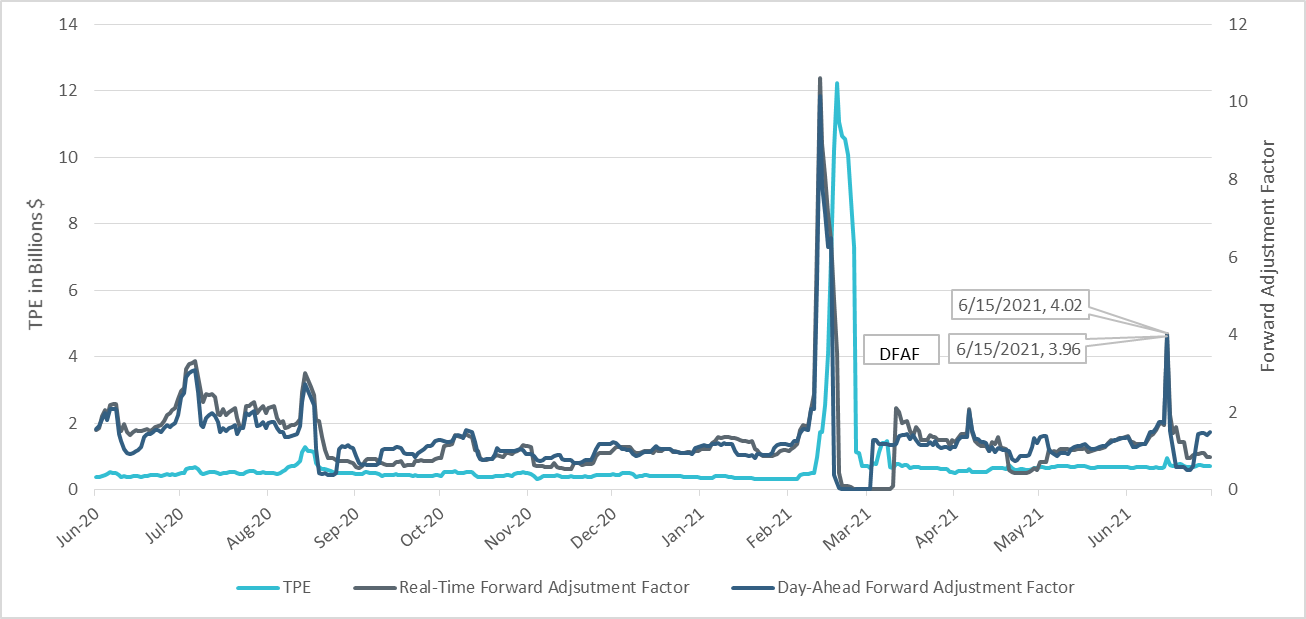 9
Available Credit by Type Compared to Total Potential Exposure (TPE) June 2020- June 2021
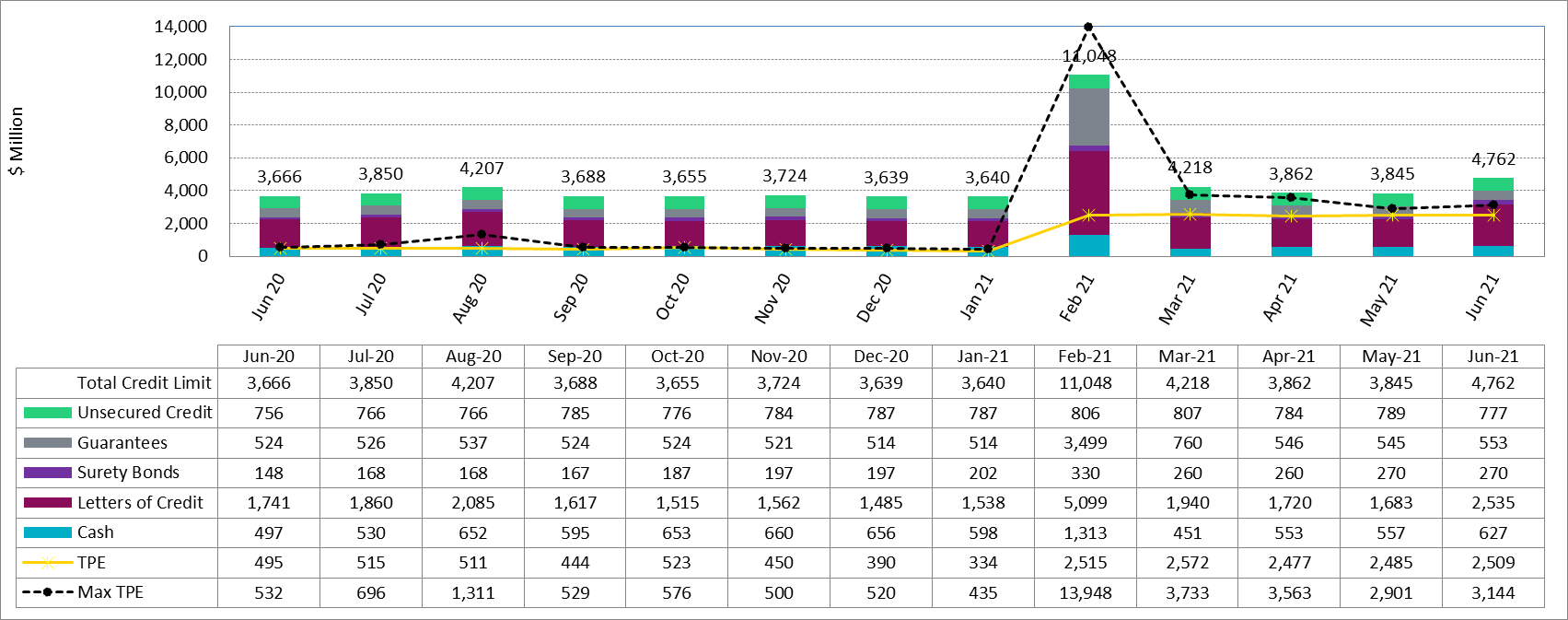 * Numbers are as of month-end except for Max TPE
10